CRANES & RIGGING
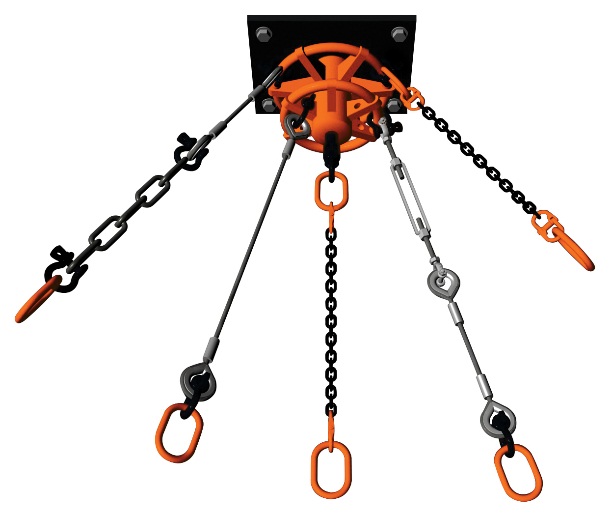 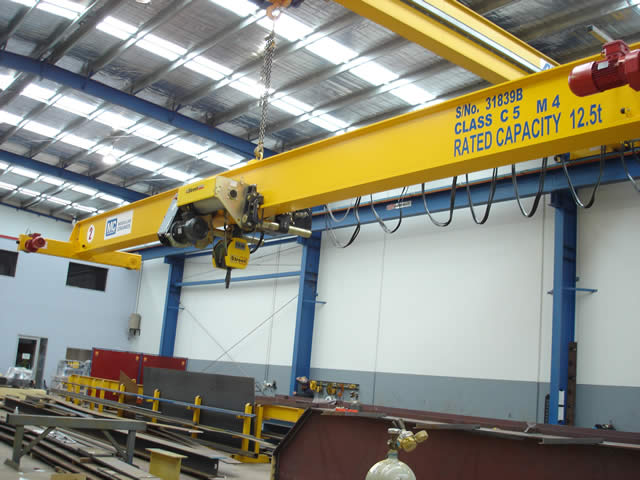 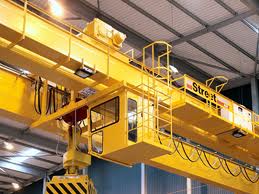 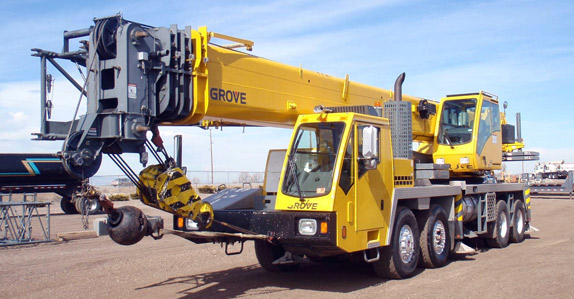 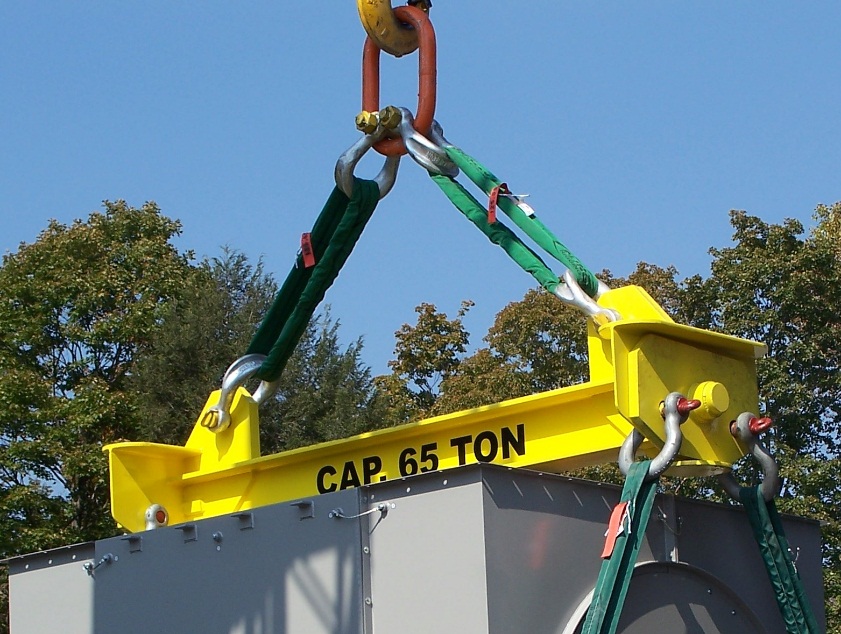 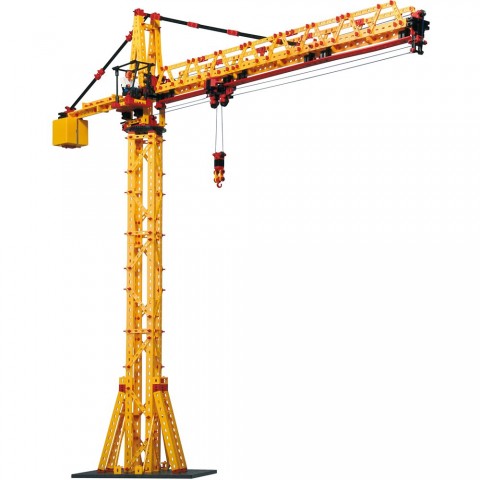 Presented by: 
Kurt Rayburg, CSP, CPEA
Safety Manager - CURI
Terminology
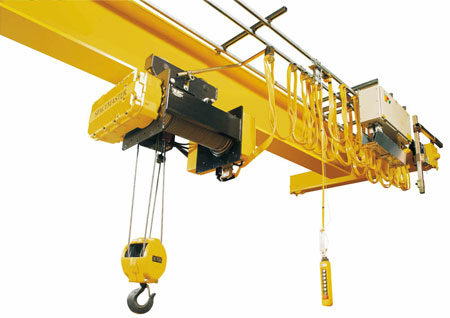 Crane – a machine for lifting and lowering a load and moving it horizontally, with the hoisting mechanism.  Cranes are driven manually or by power.

Derrick – an apparatus consisting of a mast held at the head by guys or braces, with or without a boom, for use with a hoisting mechanism and operating ropes.
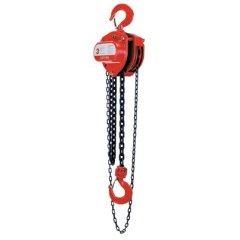 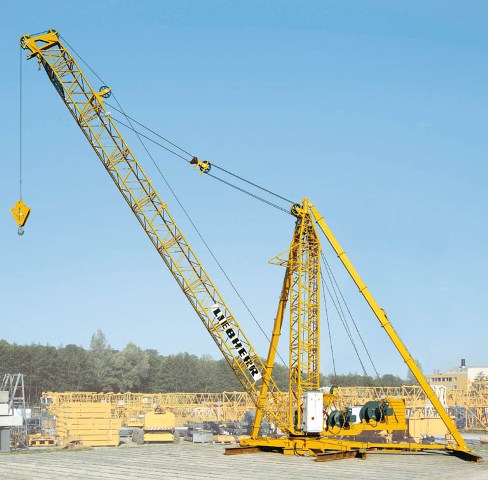 Terminology
Certified Operator – a person who has successfully completed a training curriculum from an accredited crane operator testing program. (Crane Institute/NCCCO)
Qualified Person – a person who, by possession of a recognized degree, certificate or professional standing, or by extensive training, knowledge and experience, successfully demonstrates the ability to solve or resolve issues related to a subject matter.
Competent Person – a person who is capable of identifying existing and predictable hazards and has the authority to take corrective action.
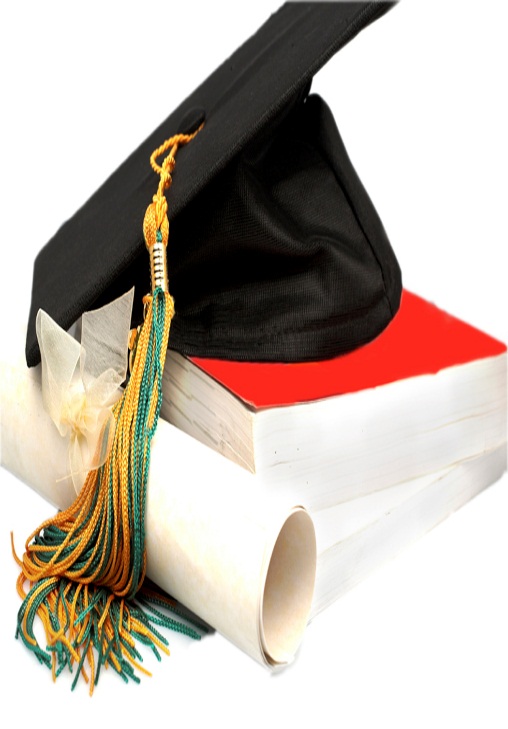 Types of Cranes
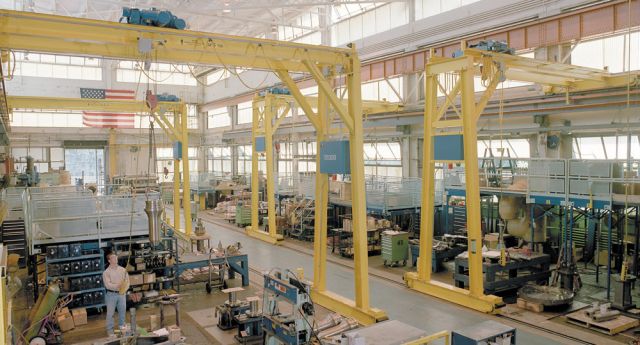 Crawler


Gantry


Tower


Mobile


Overhead


Jib
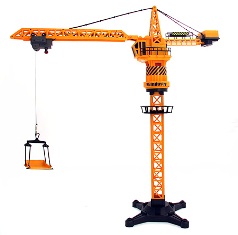 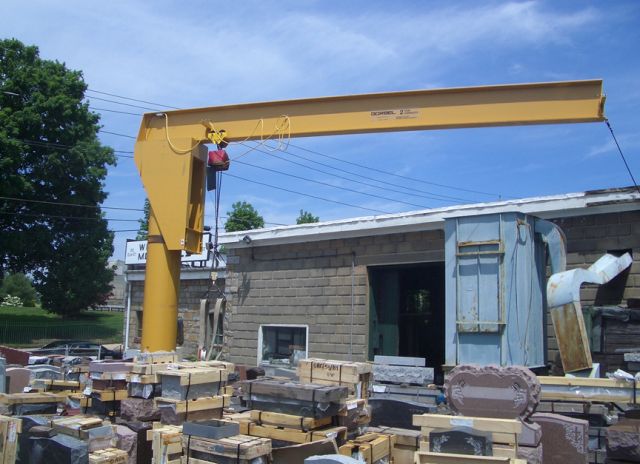 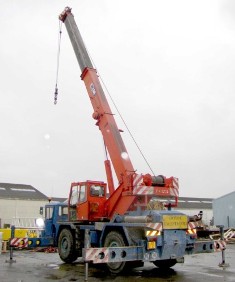 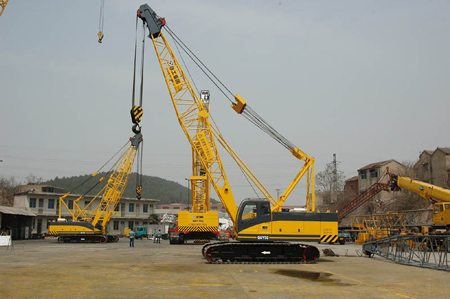 CURI Cranes
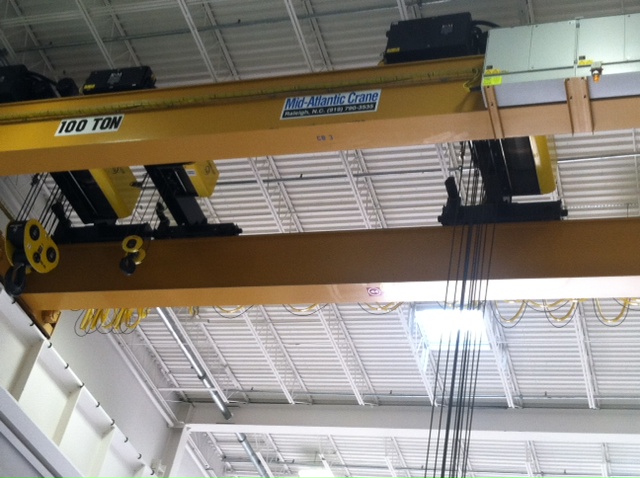 Crane Compass
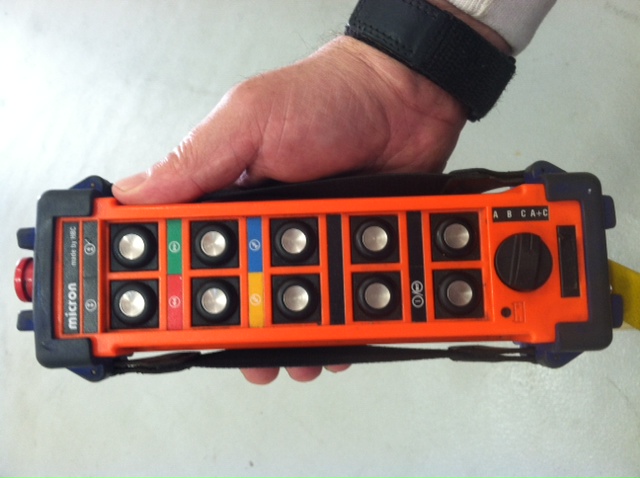 Training
OSHA has a deadline for crane operators certification to November 10th, 2018. (Construction Standard) 
Testing agencies must be accredited by a nationally recognized accrediting agency based on criteria for;
- Written and practical exams
- Testing materials / grading
- Facilities and equipment
Industrial 1910.179(b)(8)
		- Only designated personnel shall be 			   permitted to operate a crane.
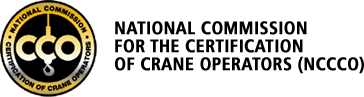 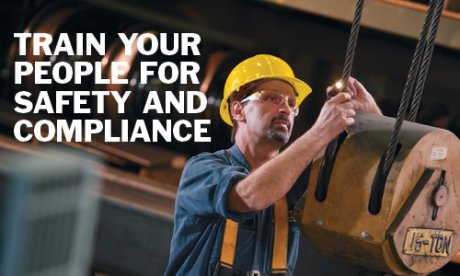 Crane Inspections
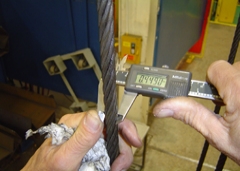 Each Shift - Competent person must inspect prior to each shift (use).
Monthly – Competent person must document monthly inspection and retain for 3 months.
Annual -  Qualified person must inspect, disassemble and functionally test. Retain document for 1 year

*Certification training includes inspection techniques.
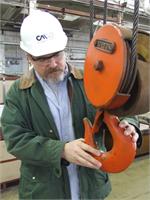 Operational Inspection
Move crane several feet in each direction 
Unusual noises and jerky movements
Control station and switches work correctly
Lower hoist block to make sure at least 2 turns of rope remain on drum
Hook has a safety latch and it’s not stretched.
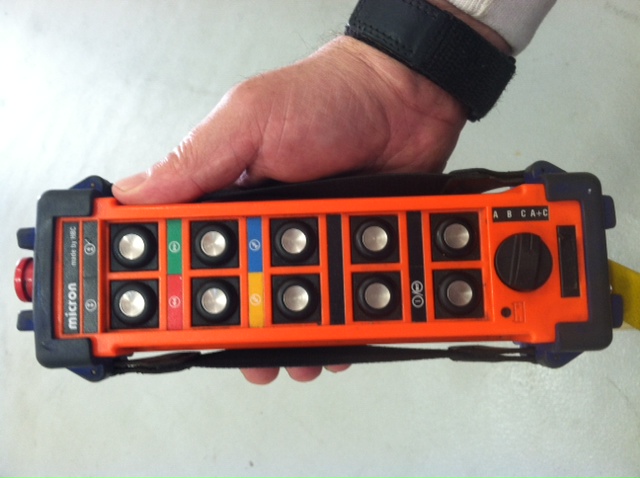 Visual Inspection
Look for crane tags
Look for physical damage
Check hoist chain and wire rope
Make sure wire rope is seated in drum and sheave grooves
Look for disconnect switch.
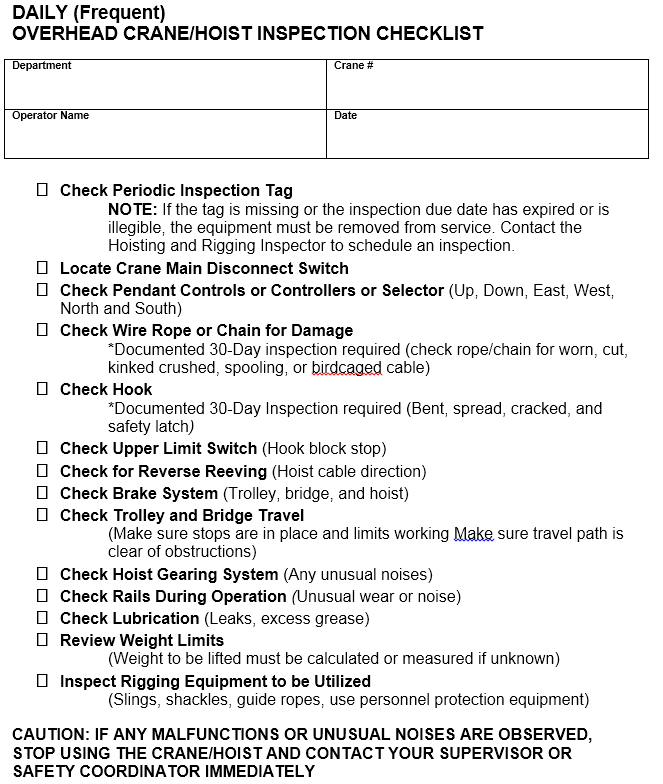 Rigging – What We Need To Know
Employers must ensure:
	1) inspection prior to use
	2) permanent markings are affixed 	 	 	    showing safe working load
	3) not to be loaded in excess of working 	    load
	4) not to be used without affixed 	  	 	 	    markings
	5) when not in use, removed from 		 	    working area
GEARBOX RIGGING
Rigging Considerations
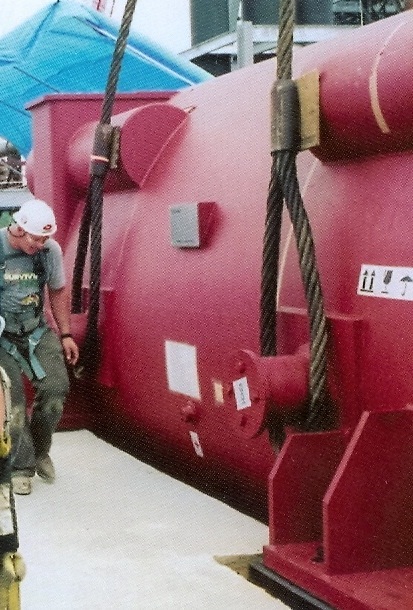 POSITIVE CONNECTION
ROTATION
EQUALIZATION
CENTER OF GRAVITY
Rigging Equipment Slings
Types of slings covered are those made from alloy steel chain, wire rope, metal mesh, natural or synthetic fiber rope, and synthetic web.
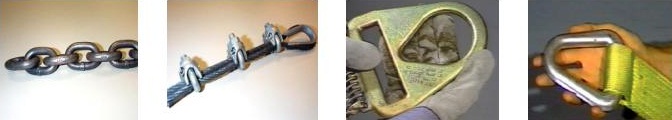 Synthetic
Wire rope
Metal mesh
Chain
Alloy Steel Chains
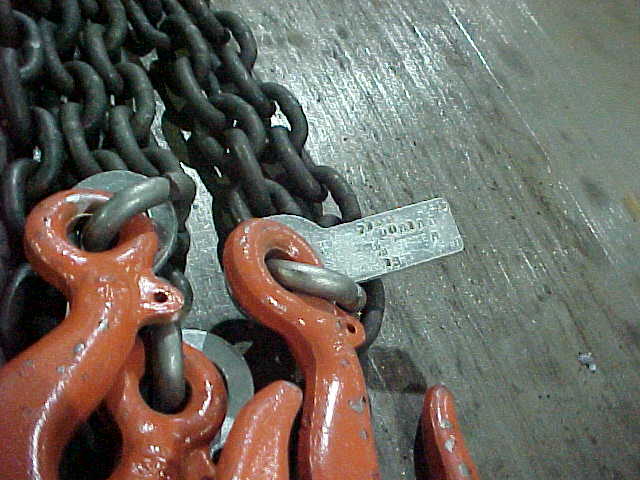 Adapts to shape of the load

Can be damage by sudden shocks

Best choice for hoisting very hot materials

Must have an affixed tag stating size, grade, rated capacity, and sling manufacturer
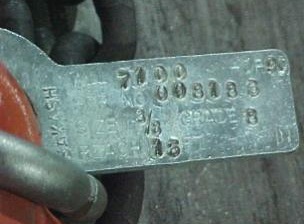 Alloy Steel Chain Attachments
Rated Capacity
Hooks, rings, oblong links, or other attachments, when used with alloy steel chains, must have a rated capacity at least equal to that of the chain
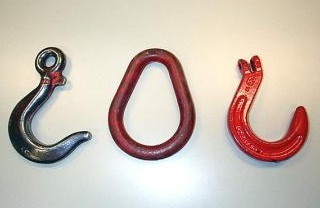 Unsuitable Alloy Steel Chain Attachments
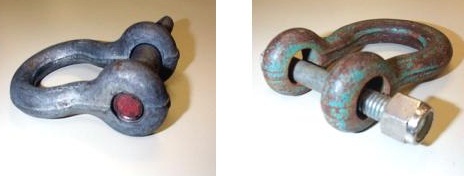 Right
Wrong
Job or shop hooks and links, or makeshift fasteners, formed from bolts, rods, etc., or other altered attachments, can’t be used
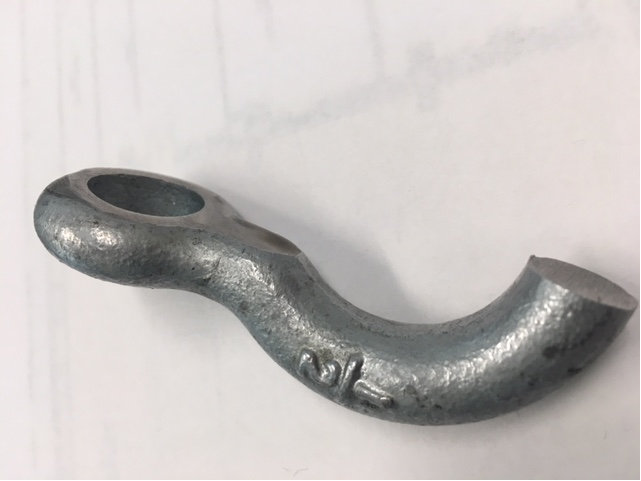 Wire Rope Slings
Wire
Used to hoist materials
Selection considerations:  
 strength
 ability to bend without cracking
 ability to withstand abrasive wear
 ability to withstand abuse
Center
Core
Strand
Wire rope
Wire Rope Slings Cont.
If these happen, remove the wire rope sling from service
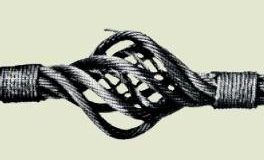 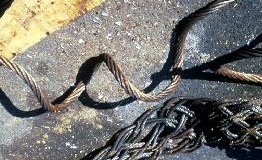 Kinking
Bird Caging
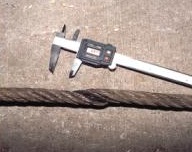 Crushing
Wire Rope Clips
When using U-bolt wire rope clips to form eyes, ensure the "U" section is in contact with the dead end of the rope
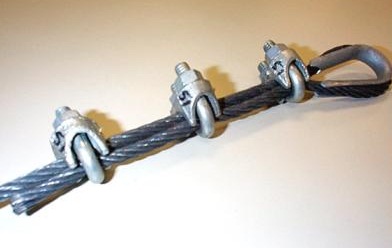 This is the correct method
Synthetic Web Sling Markings
Mark or code to show:
Name or trademark of manufacturer
Rated capacities for the type of hitch
Type of material
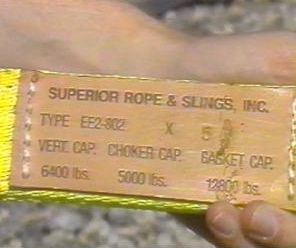 Synthetic Web Slings Fittings
Fittings must be:
At least as strong as that of the sling
Free of sharp edges that could damage the webbing
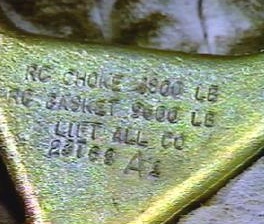 Synthetic Web Slings -Remove from Service
Remove from service if any of these     	are present:
Acid or caustic burns
Melting or charring of any part 
Snags, punctures, tears or cuts
Broken or worn stitches
Distortion of fittings
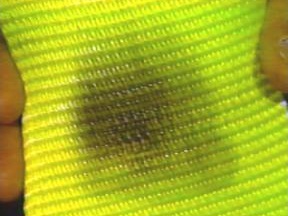 Heat Damage
Lifting and Moving
Make sure hands are clear of potential pinch points 
No one is positioned between load and another object
Slowly raise hoist block to remove slack
Slings are fully seated
Lift load a few inches to check rigging
Lift load high enough to clear obstructions.
Don’ts
Jog controls unnecessarily
Use pendant control station to swing jib boom into place
Leave suspended load unattended
Pass load over people or allow anyone to walk under it.
Pull a load
Get distracted
Allow unused slings or ropes to remain on the hook
Leave hoist block low enough to hit someone.
BASIC HITCHES     Load Angle Factor
60 degree angle
45 degree angle
L
577 lbs.
H
707 lbs.
1000 lbs.
1000 lbs.
10 degree
angle
30 degree angle
1000 lbs.
2874 lbs.
1000 lbs.
1000 lbs.
Calculation vs LAF Table
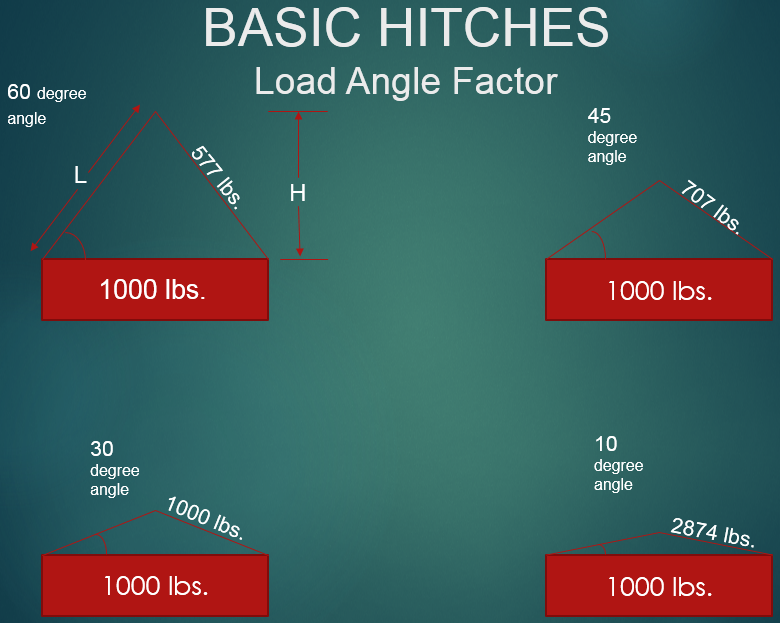 Danger
L/H = LAF
LAF  X  Load weight  = Total Stress
Total Stress  x  Load Weight Distribution = Stress Per Leg
Signalperson
Signalperson must be qualified by 3rd party or employer qualified evaluator
Qualification requirements are:
	- know and understand the types of signals used 	  and be competent in their use
	- have basic understanding of equipment 	 	 	  operation and limitations
	- demonstrate they meet above requirements 	 	  through written and oral test
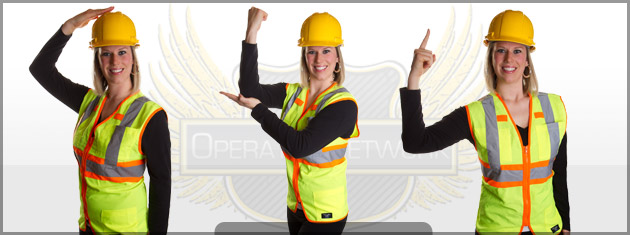 Signalperson
When signalperson is needed:
	- the load travel / placement area is not 	   in full view
	- the view in the direction of travel is 			  obstructed
	- either operator or load handler 	  	   	  	  determines it is necessary
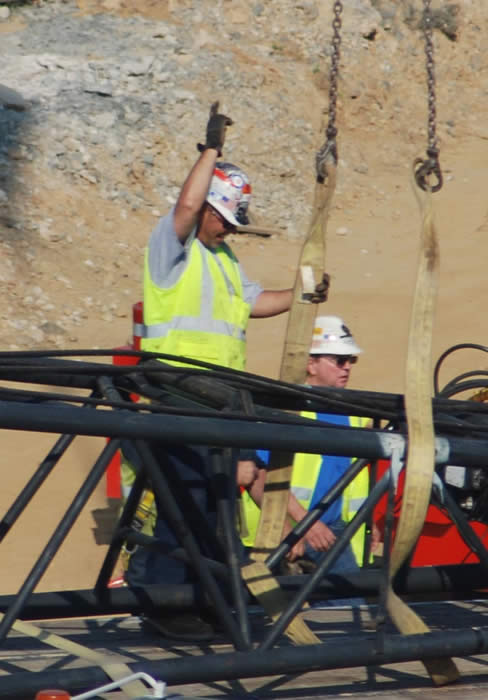 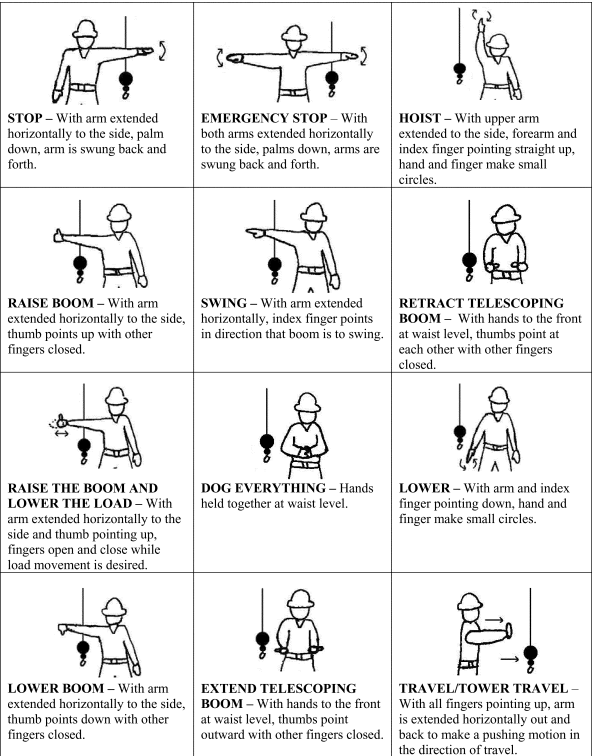 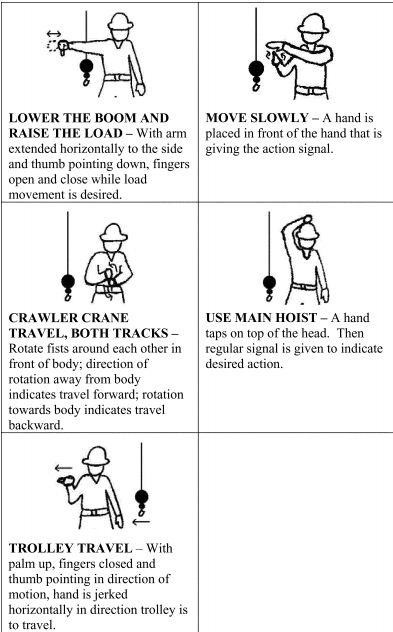 EXAM QUESTION # 1
Under the new crane standard, you must be certified by an accredited program before you are able to use a crane? (Here at CURI)
	a) Absolutely
	b) Designated operators can operate 		 	     cranes in industrial operations
	c) Experience and past knowledge will 				exempt the requirement
	d) Certification cards can be purchased 		     online to show certification
EXAM QUESTION # 1
Under the new crane standard, you must be certified by an accredited program before you are able to use a crane? (Here at CURI)
	a) Absolutely
	b) Designated operators can operate 		 	     cranes in industrial operations
	c) Experience and past knowledge will 				exempt the requirement
	d) Certification cards can be purchased 		     online to show certification
EXAM QUESTION # 2
Rigging equipment must be inspected how often?
	a) Prior to each shift
	b) Once Daily
	c) prior to use on each shift and as necessary 		 		during the use to ensure that it is safe
	d) Before quitting time
EXAM QUESTION # 2
Rigging equipment must be inspected how often?
	a) Prior to each shift
	b) Once Daily
	c) prior to use on each shift and as necessary 		 		during the use to ensure that it is safe
	d) Before quitting time
EXAM QUESTION # 3
Who must perform inspections on slings?

	a) Anyone with knowledge and training
	b) Only trained supervisors
	c) A competent person
	d) Only iron workers
EXAM QUESTION # 3
Who must perform inspections on slings?

	a) Anyone with knowledge and training
	b) Only trained supervisors
	c) A competent person
	d) Only iron workers
EXAM QUESTION # 4
When using U-bolt wire rope clips to form eyes, ensure the "U" section is in contact with the __________  of the rope?

	a) Live end
	b) Dead end
	c) Both ends
	d) No ends
EXAM QUESTION # 4
When using U-bolt wire rope clips to form eyes, ensure the "U" section is in contact with the __________  of the rope?

	a) Live end
	b) Dead end
	c) Both ends
	d) No ends
EXAM QUESTION # 5
Operators using cranes, derricks and chain falls < 1 ton need not to be trained in the proper operation and hazards?
	a) True
	b) False
EXAM QUESTION # 5
Operators using cranes, derricks and chain falls < 1 ton need not to be trained in the proper operation and hazards?
	a) True
	b) False
EXAM QUESTION # 6
A signalperson is needed when the load placement location is obstructed or not in full view?
	a) True
	b) False
EXAM QUESTION # 6
A signalperson is needed when the load placement location is obstructed or not in full view?
	a) True
	b) False
QUESTIONS?